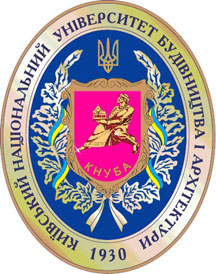 КАФЕДРА ФІЗИЧНОГО ВИХОВАННЯ ТА СПОРТУ
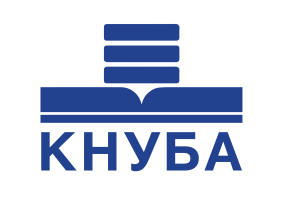 Сучасні спортивно-оздоровчі програми у фітнес-індустрії 

ВИКЛАДАЧ           Гасанова  саіда  фарухівна
Лекція № 5«Розумне тіло»  «Body and Mind»
Останнім часом великої популярності набуває напрямок фітнесудевізом якого є «mind and body», тобто «розумне тіло».
Pilates (пілатес)
Фітнес-йога
Тайчі
Тайчі – аеробіка з елементами китайської дихальної гімнастики у-шу
(складається із повільних і плавних безперервних рухів, які формують
правильну поставу і координацію рухів).
Стретчинг
Калланетика
Дякую за увагу!